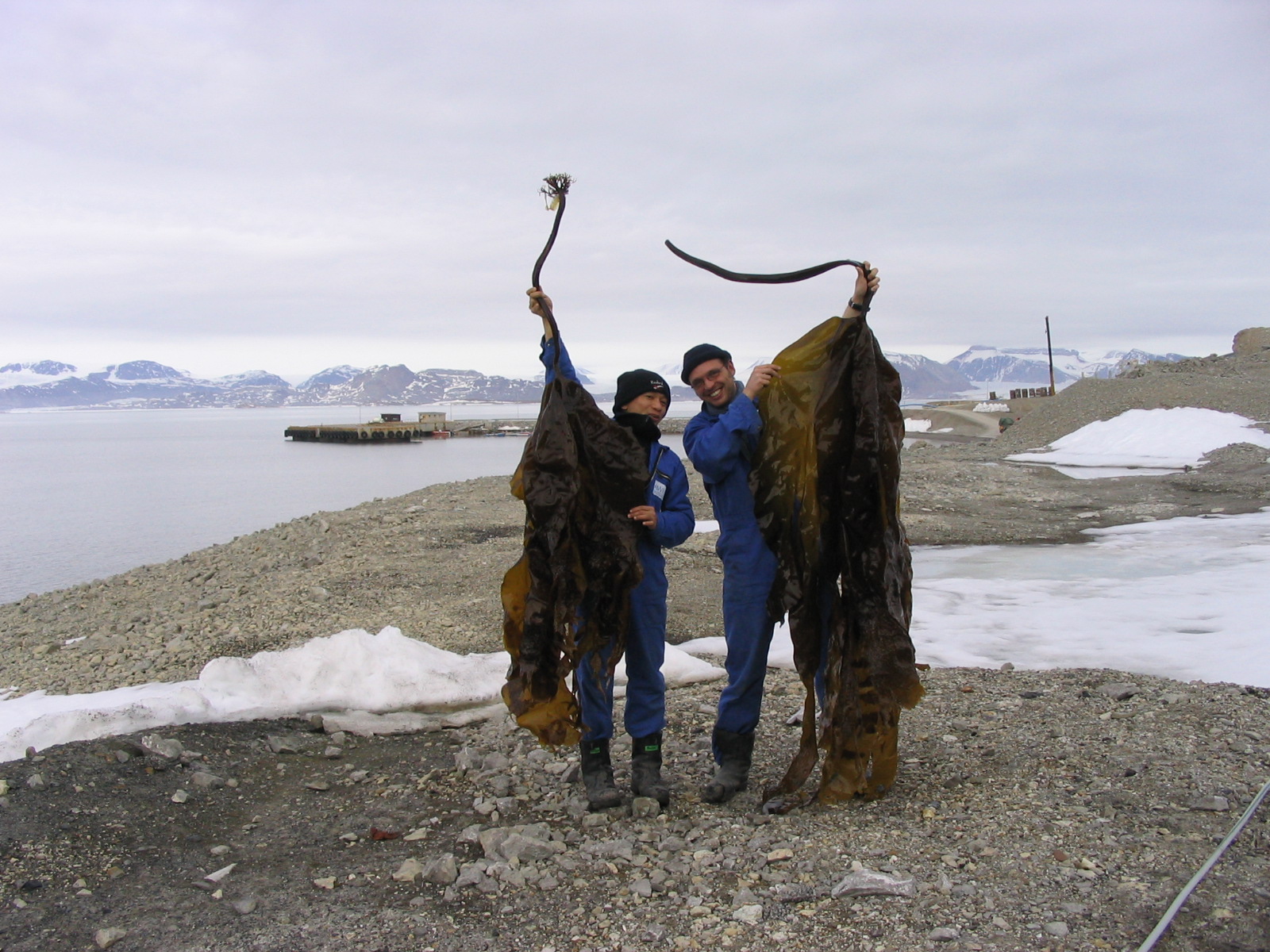 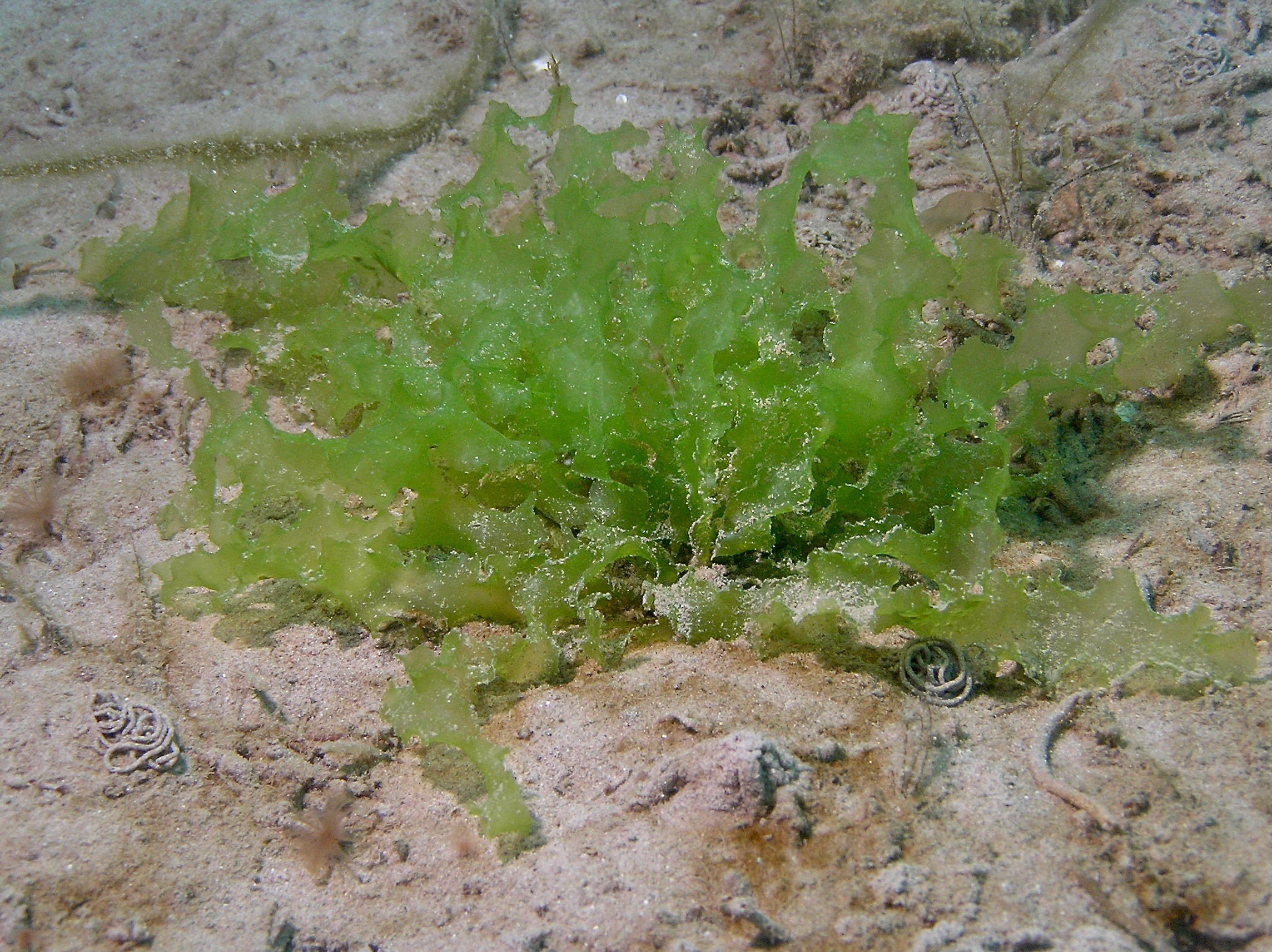 a
b
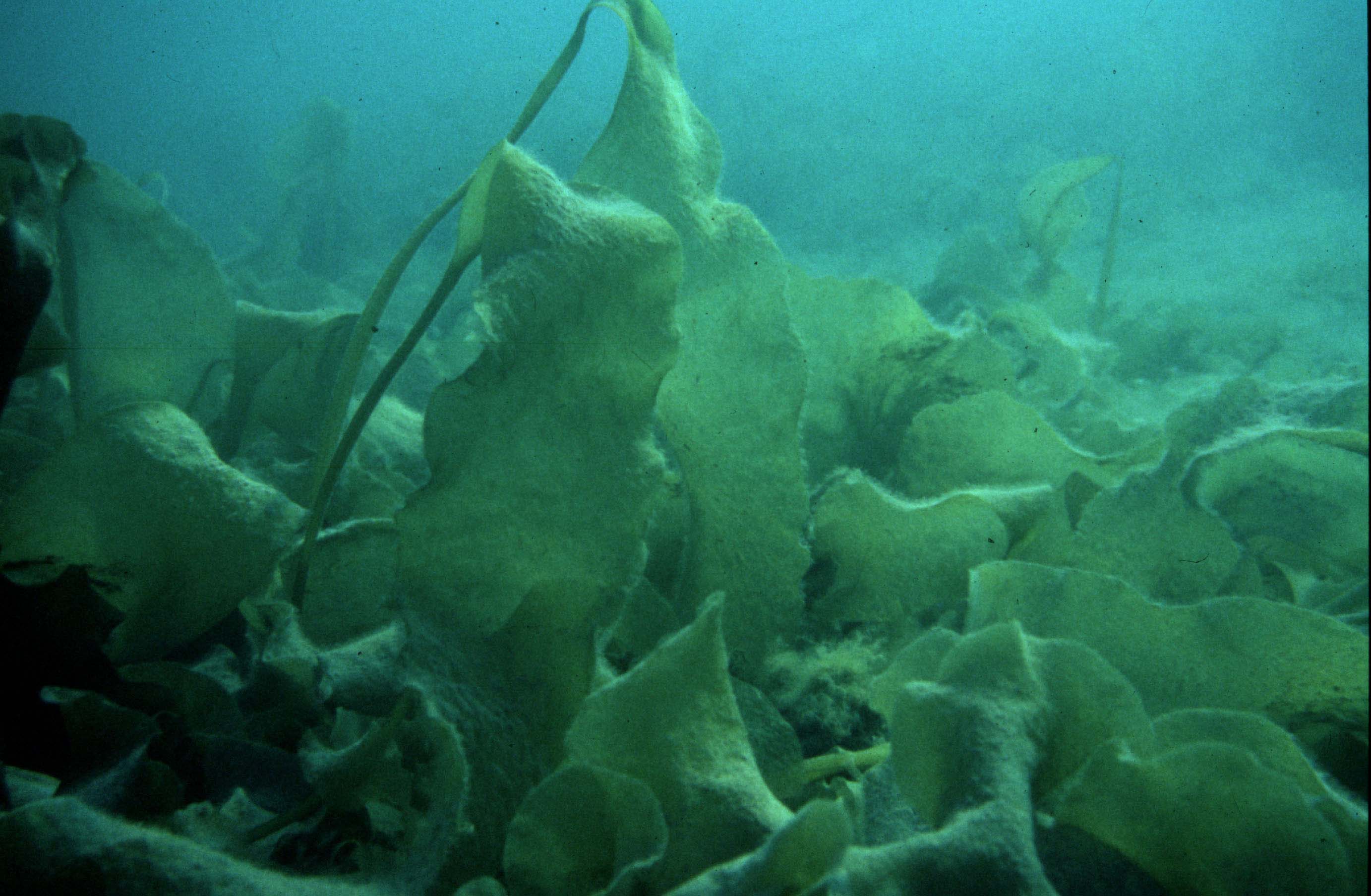 c
d
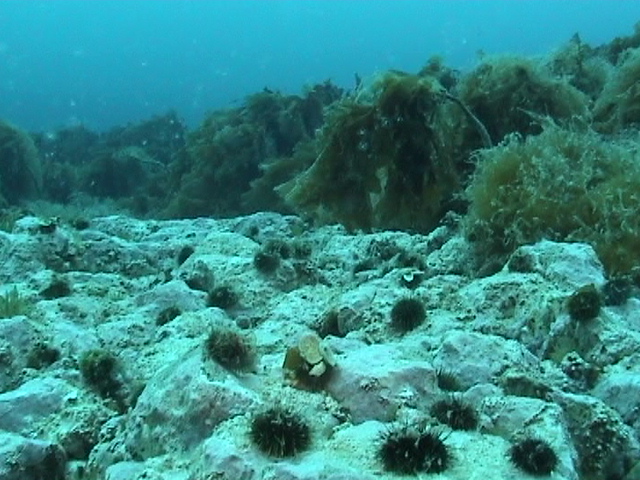 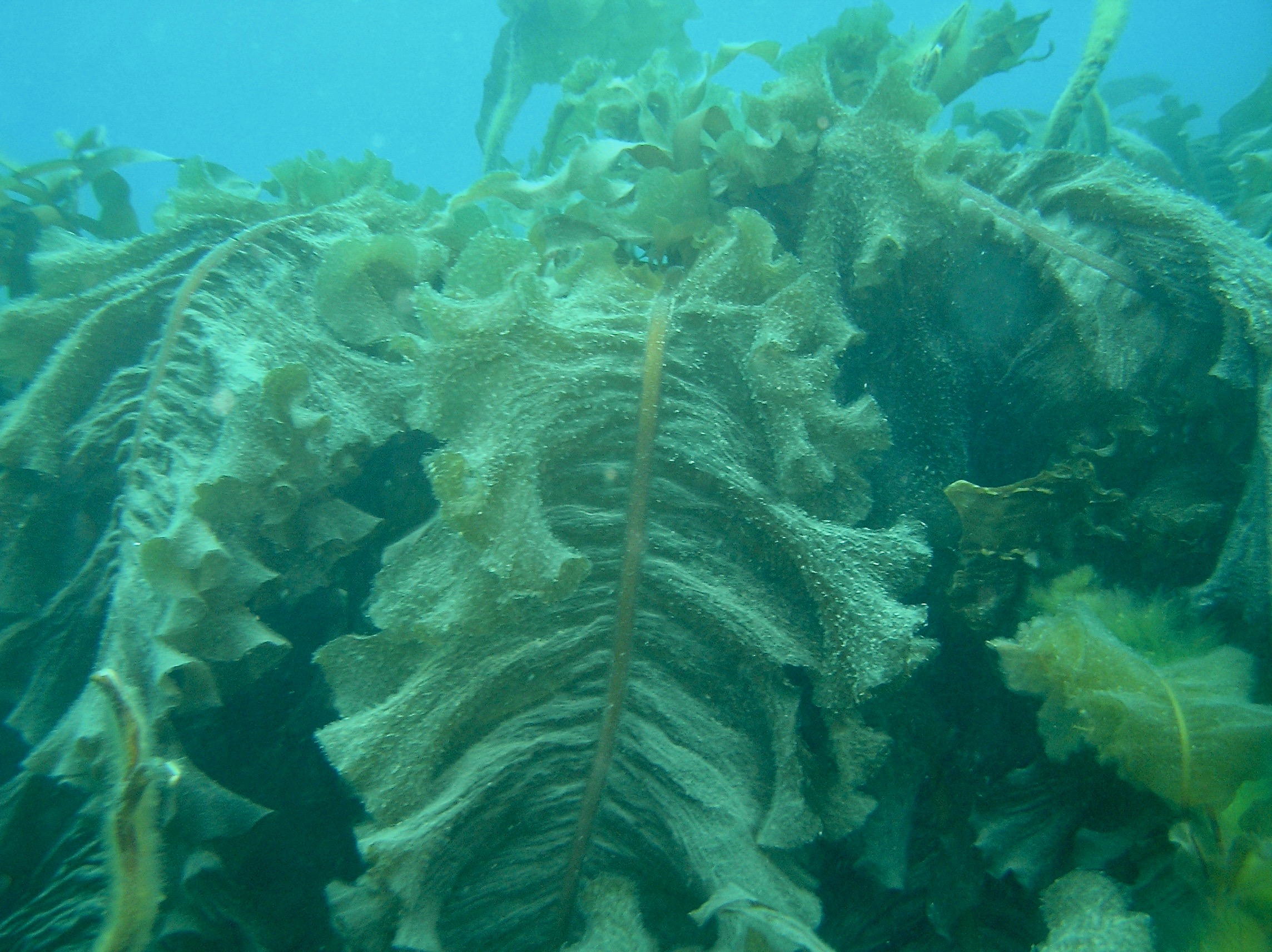 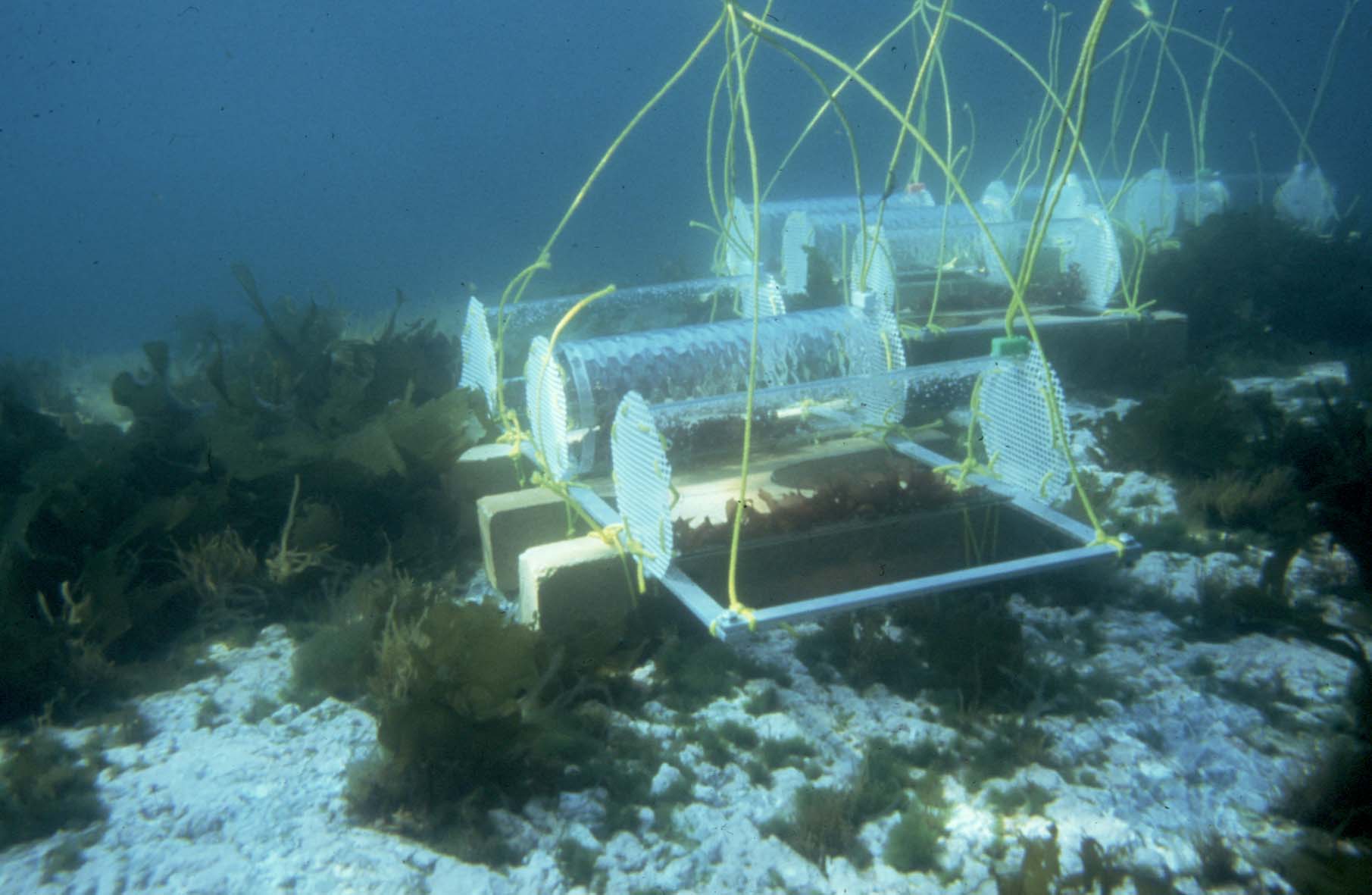 e
f
f
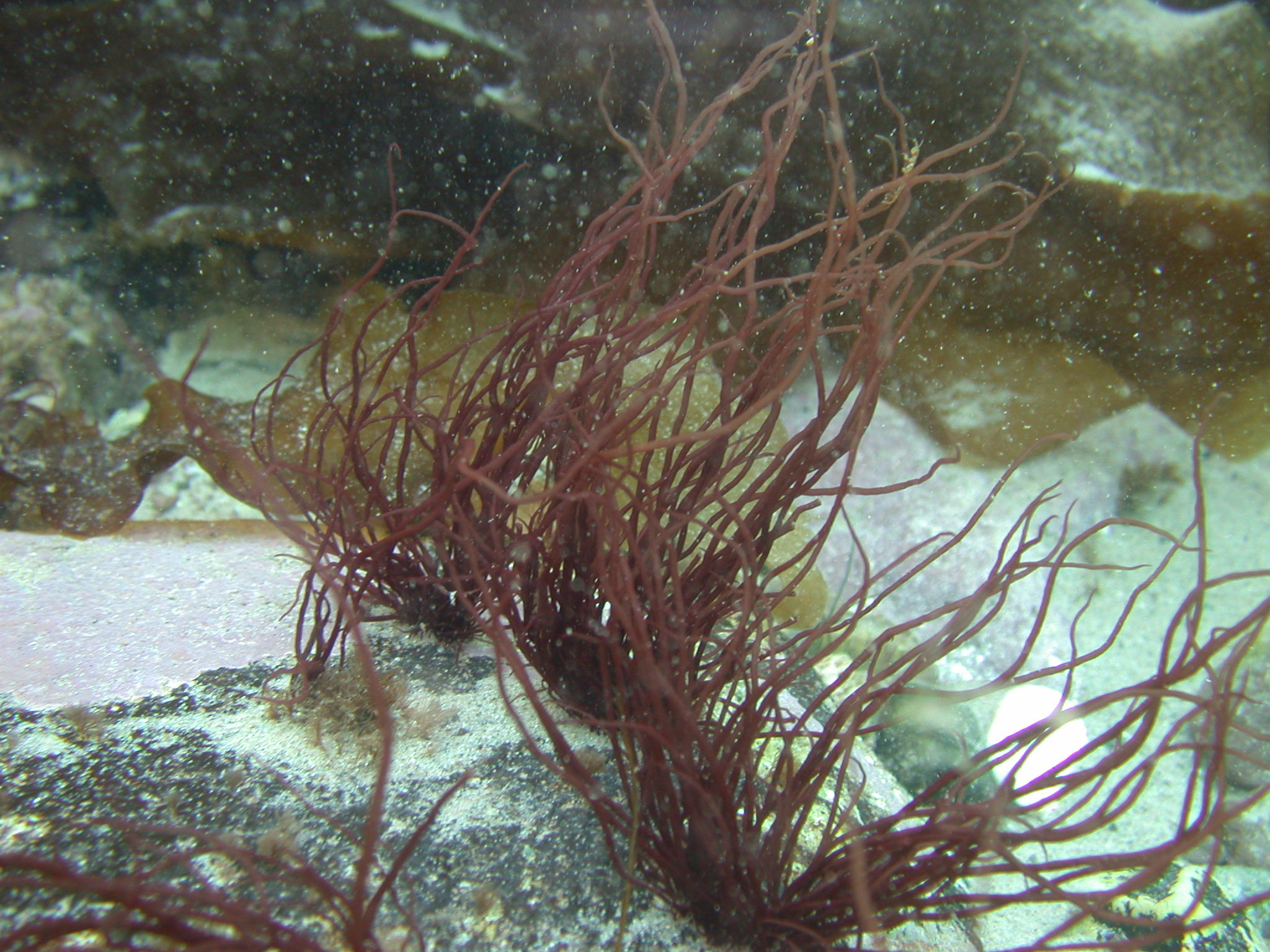 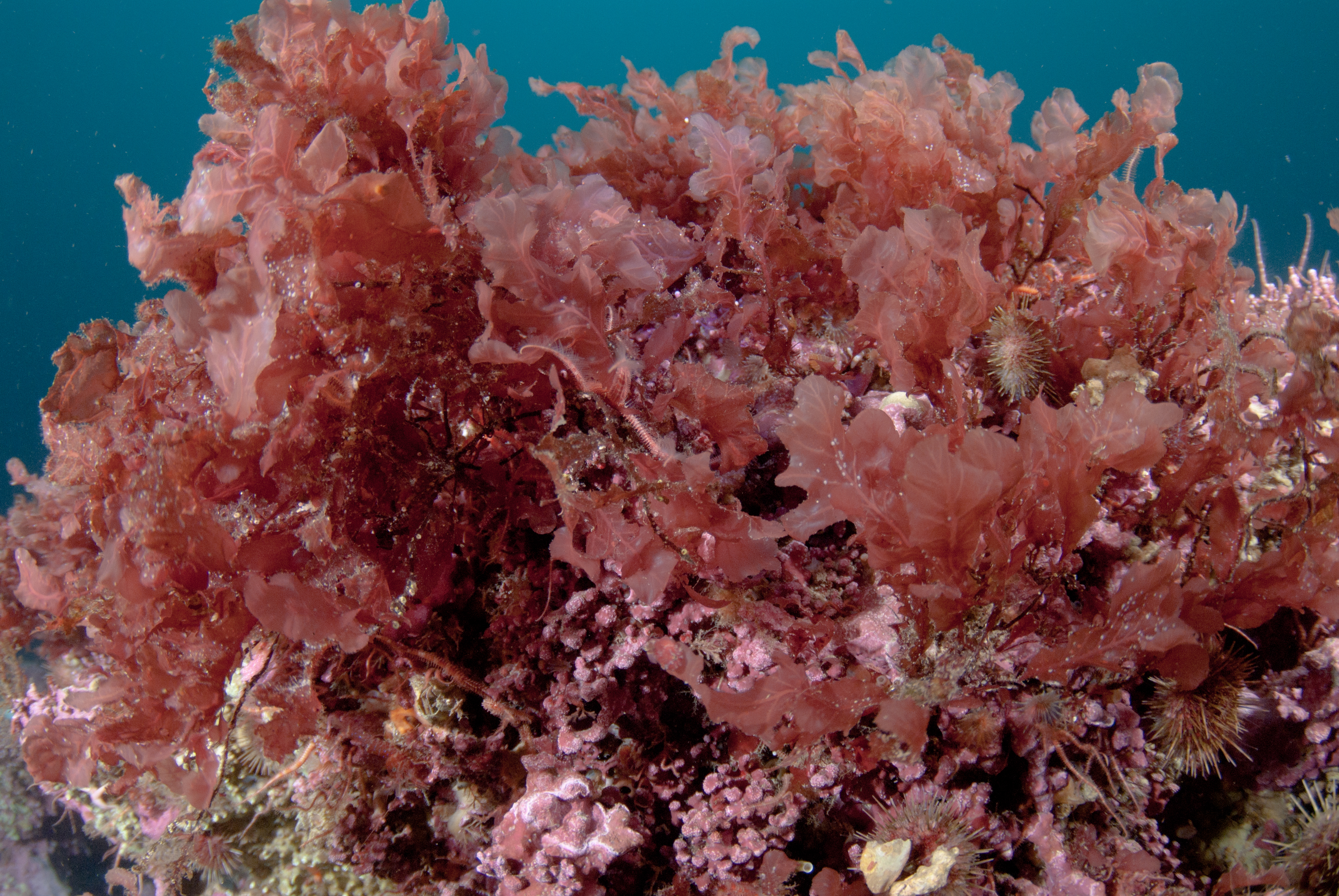 g
h